Bela krajina
Podnebje
Subpanonsko podnebje
Pogosti megla in slana, tudi toča
Največ padavin v Kočevskem rogu in Poljanski dolini
Povprečno 1200-1300  mm padavin na leto, višek jeseni
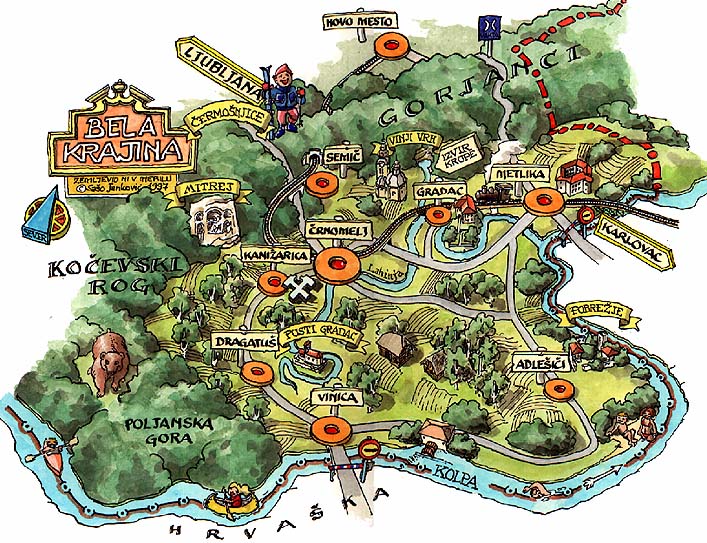 Rastlinstvo
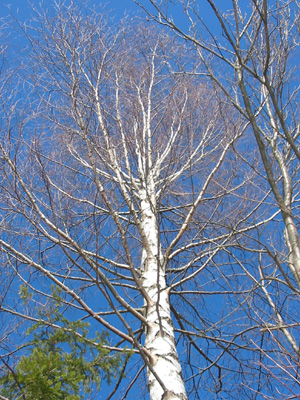 Velik delež gozda
Višji deli - predgorski bukov gozd, najvišje lege dinarski gozd jelke in bukve, tudi smreka
Vodne  površine
Porečje Kolpe in Lahinje
Večina vode pod površjem – kras
Vrtače, ponikve
Največji pretok novembra, najmanjši avgusta
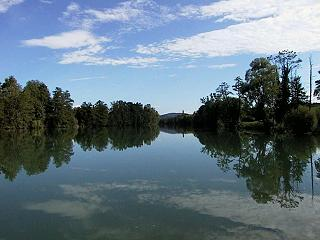 Prebivalstvo in naselja
Zelo razpršen naselitveni vzorec
Gručasta, razložena in raztresena naselja
Na podeželju tradicionalni tip hiše
1869 – 26000, 1910 manj kot 2200 ljudi       izseljevanje
Večji kraji Črnomelj, Metlika, Semič
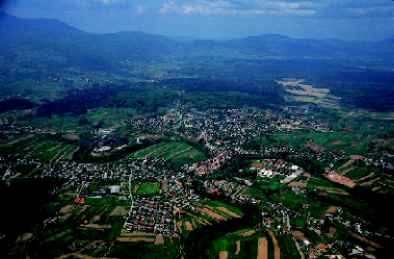 Gospodarstvo
Kovinskopredelovalna in strojna industrija (Revoz)
Rudarstvo – rjavi premog
Elektroindustrija
Tekstilna industrija
Vinogradništvo
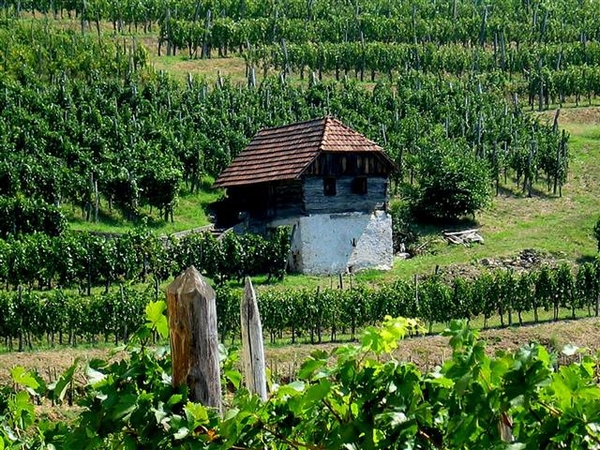